Effective Assessment of TA Training
TA Training Community of Practice
Silvia Bartolic
March 30, 2017
Introductions
Why Is TA Training Important?
What interests do the following groups have in the TA Training program?: 

Undergraduate students

Teaching assistants

Faculty members
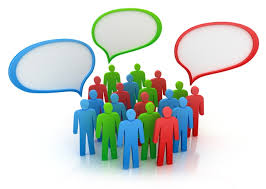 [Speaker Notes: Post-it notes and gallery walk]
Program Goals
Think individually and identify 2-3 goals of your TA Training program
In pairs, discuss how these goals relate to the needs of each of these groups:  students, teaching assistants, faculty. 

Can you identify any gaps?
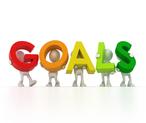 [Speaker Notes: Individual and then pairs]
How can we evaluate?
Focus groups/Interviews

Journaling 

Surveys

Peer-Review

Grades/learning outcomes?

Other?
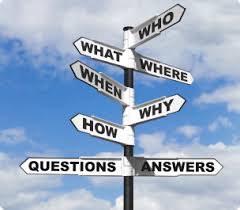 [Speaker Notes: SB?]
Focus Groups and Interviews
Strengths: 
Purposeful Interaction
Access to meaning-making processes
Participant-driven and inductive
Efficient and low-cost

Limitations:
Moderator training
Researcher control
Data limitations
Practical considerations 

Other Considerations: 
Number of participants per group
Number of overall focus groups
Usually code with qualitative software such as NVivo
[Speaker Notes: Qualitative data produced through semi-structured group interaction in an informal environment facilitated by a trained moderator. 
The topic is pre-designated and involves flexible open-ended questions to guide group
 
Strengths 
Purposeful Interaction 
Interaction main feature
As participants build upon or challenge one another, ideas emerge that may be undeveloped in an interview 
Access to Meaning-Making Processes
How do individuals negotiate meanings?
Not just what participants think, but why and how they think this way
Interactions can enable taken-for-granted assumptions to emerge 
Participant-Driven & Inductive
access the language and concepts that participants use 
Open-ended questions enable participants to ground the discussion in their own frameworks, priorities, opinions, attitudes and beliefs. 
Info can emerge that evaluators didn’t think to ask about 
 Practical  
efficient and low cost method of generating rich data (4-10 participants per session)
Focus Group Limitations 
Moderator Training : 
respectful, comfortable env
Gently guide convo and stay on track
Manage quiet and dominant people 
Not make assumptions or finish participants’ thoughts 
Researcher Control: Less control that interview (but can lead to info didn’t know to ask for) 
Data Limitations: Not intended for generalization, but for identifying in-depth meaning-making to be explored through additional methods 
Practical Considerations : 
Scheduling challenges with many people 
Transcription: ppl talk over each other, don’t know who is speaking  
OTHER CONSIDERATIONS: 
More participants = less control, less depth
# groups: until saturation reached (you can predict what will be said); more groups needed if diversity of TA approaches and life experiences]
SOAR Model(Used for end of term feedback group session)
Strengths:  What were the best parts of the program?
Opportunities: What opportunities exist for the program?
Aspirations: What do we most want to accomplish with the program?
Results:  How do we recognize success?
Journaling
Strengths: 
Helps participants synthesize and apply ideas
Opportunity to provide feedback on journals
Can observe in-depth meaning making  (i.e.: how and to what extent are TA Training concepts resonating with TAs?)
Flexibility (can be done during TA Training, after TA Training, after TA leads a session)
Can assess improvement over time if doing multiple journals 

Limitations:
Needs to be built into TA Training program and/or have incentives
Analysis can be time consuming
Can be challenging to summarize

Other Considerations: 
Rubrics and aggregation
[Speaker Notes: 3) Can demonstrate whether TA training helped students learn what you intended
Access to in-depth meaning making (how are TA training ideas resonating?)
 
Themes: TA feedback and evaluation abilities  
Question: how and to what extent are TAs engaging with deeper conceptions of feedback and evaluation? 
 
e.g.: deeper conception of student feedback and evaluation. 
- What do feedback and evaluation mean to you?
- Discuss your most recent experience giving written feedback to students on an essay or exam. What do you feel went well and what would you like to improve?
- Please select a sample of written feedback that you provided to a student. Reflect on what you feel is most and least effective about this feedback, and what you might do differently next time. 
- How were the feedback and evaluation strategies from the TA Training useful for your approach to marking? Which ones will you implement in your current Taship?
 
Analysis:
 Create own rubric (based on TA training concepts and what you want TAs to learn) or used standardized rubric
(Could use Bloom’s taxonomy for coding (domains: cognitive, affective, psychomotor) and levels of engagement (repetition/memorization, application, analysis, critique)]
Sample Journal Evaluation Rubric
Reflective practitioner:
	Clarity: The language is clear and expressive. The reader can create a mental picture of the situation being described. Abstract concepts are explained accurately. Explanation of concepts makes sense to an uninformed reader. 
	Relevance: The learning experience being reflected upon is relevant and meaningful to student and course learning goals. 
	Analysis: The reflection moves beyond simple description of the experience to an analysis of how the experience contributed to student understanding of self, others, and/or course concepts. 
	Interconnections: The reflection demonstrates connections between the experience and material from other courses; past experience; and/or personal goals. 
	Self-criticism: The reflection demonstrates ability of the student to question their own biases, stereotypes, preconceptions, and/or assumptions and define new modes of thinking as a result. 	
Aware practitioner: 
	Clarity: Minor, infrequent lapses in clarity and accuracy. 
	Relevance: The learning experience being reflected upon is relevant and meaningful to student and course learning goals. 
	Analysis: The reflection demonstrates student attempts to analyze the experience but analysis lacks depth. 
	Interconnections: The reflection demonstrates connections between the experience and material from other courses; past experience; and/or personal goals. 
	Self-criticism: The reflection demonstrates ability of the student to question their own biases, stereotypes, preconceptions. 	
Reflection novice: 	
	Clarity: There are frequent lapses in clarity and accuracy. 
	Relevance: Student makes attempts to demonstrate relevance, but the relevance is unclear to the reader. 
	Analysis: Student makes attempts at applying the learning experience to understanding of self, others, and/or course concepts but fails to demonstrate depth of analysis. 
	Interconnections: There is little to no attempt to demonstrate connections between the learning experience and previous other personal and/or learning experiences. 
	Self-criticism: There is some attempt at self-criticism, but the self-reflection fails to demonstrate a new awareness of personal biases, etc. 	
Developed by Steven Jones, Coordinator, Office of Service Learning, IUPUI
[Speaker Notes: Apply to each theme: feedback & eval, facilitation, time management, professional communication
Summarize: % of TAs scored in the top level for this theme.]
Surveys
Strengths:
Confidential/anonymous
Large amounts of data quickly/cost effectively
Get an ‘average’ view
Low/no interviewer bias
Limitations:
Lack of detail/specific examples
Social desirability /understanding  biases
Low response rate
Other considerations:
Sampling issues
Online/face-to-face/telephone/mail
Incentives
Peer-evaluation (formative)
Strengths:
A teaching and learning experience
Less intimidating than faculty evaluation
Limitations:
Requires additional training
May cause fear/self-consciousness
Other considerations:
Summative evaluation? (for teaching portfolio)
Use of video (self reflection)
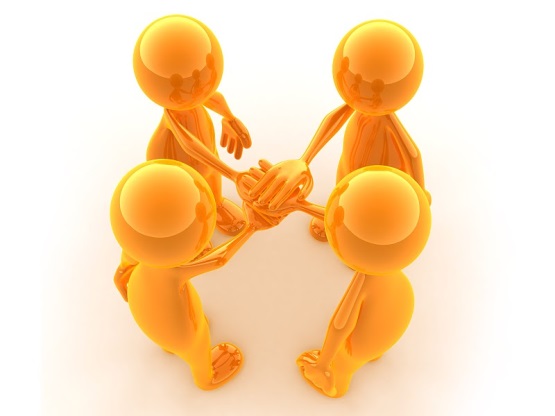 [Speaker Notes: SB]
Sample Question
Theme: Marking & Student Feedback

Sample focus group questions: 
How did the TA Training program prepare you for grading challenges?  
Can you tell us about a time when you drew upon a grading strategy from the TA Training? 

Sample survey question: 
On a scale from 1 to 5 (1 = not at all prepared; 5 = very prepared), how prepared did you feel for grading challenges after the TA Training program?
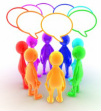 Other Evaluation Method Considerations
Complementarity between methods

Limitations in TA training retention over time (Rodriguez, 1983)

Any methods we haven’t mentioned?
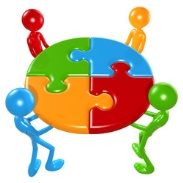 [Speaker Notes: KL, closing remarks on methods
Complementarity: 

E.g.: focus groups and surveys: 
focus groups to established appropriate wording and frameworks for questionnaire items being developed for a survey
 If survey first, and puzzles in data, focus groups can help interpret the meaning of the quantitative patterns (how’ and ‘why’)
…
This study was undertaken to determine the effectiveness of a training program for graduate teaching assistants in their use of selected teaching procedures in a classroom setting at Washington State University. Specifically, the study sought to determine differences, if any, between graduate teaching assistants' performance before and after training in their use of (1) question asking, (2) reinforcement, and (3) summarizing procedures. 
The study population included twenty-eight randomly selected graduate teaching assistants. Fourteen were placed in a control group and fourteen were placed in an experimental group. Subjects in the experimental group were trained through the use of individual conferences and micro-teaching sessions in the use of the selected teaching procedures. 

Experimental group: more improvement than control group 7 days later
But less different 1 month later (only remaining difference was better verbal reinforcement)

TA training ongoing, TA eval ongoing]
Activity: Brainstorming Questions
What questions could we ask the following groups to evaluate TA training?

Faculty members

Teaching assistants

Undergraduate students
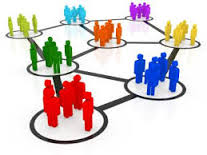 [Speaker Notes: Handout, small groups and present to large group]
I Have data – now what?
How is TA training assessment in your program currently analyzed and responded to?
Overall program?
Specific workshops?
What else could/should be included?
How can the information be used effectively?
[Speaker Notes: Ask everyone to share as a group]
Program Evaluation Templates (CTLT)
Individual Workshop Review Template: http://blogs.ubc.ca/tatrainingworkshops/files/2016/05/Survey.TA_.-Training.Workshop.Individual.docx
Workshop Strategies Template: http://blogs.ubc.ca/tatrainingworkshops/files/2016/05/Survey.TA_.Trainig.Workshop.Strategies.docx
Overall TA Training Evaluation Template: http://blogs.ubc.ca/tatrainingworkshops/files/2016/05/Survey.TA_.Training.-Overall.docx
Works Cited & Useful Resources
Auberbach, C. F, & Silverstein, L. B. (2003). Qualitative data: An introduction to coding and
	analysis. New York: New York University Press.
 
Babbie, E. & Banaquisto, L. (2010). Fundamentals of Social Research (3rd ed.). Toronto, ON: 
	Nelson Education Ltd.
 
Blair, J., Czaja, R. F., & Blair, E. A. (2013).  Designing surveys:  A guide to decisions and procedures.  Thousand Oaks, CA:  Sage Inc. 

Kitzinger, J. (1994). The methodology of focus groups: The importance of interaction between 
	research participants. Sociology of Health & Illness, 16 (1), 103-121.
 
Krueger, R. (1988). Focus Groups. Newbury Park, CA: Sage
 
McLafferty, I. (2004). Focus group interviews as a data collecting strategy. Journal of Advanced 
	Nursing, 48 (2), 187-194.
 
Morgan, D. (1997). Focus Groups as Qualitative Research (2nd ed.). Thousand Oaks, CA: Sage 
	Publications. 
 
Nardi, P. M. (2006).  Doing survey research:  A guide to quantitative methods.  2nd Edition. Boston: Pearson Education Inc.

Strauss, A., & Corbin, J. (1998). Basics of qualitative research. Thousands Oaks, CA: Sage
	Publications.